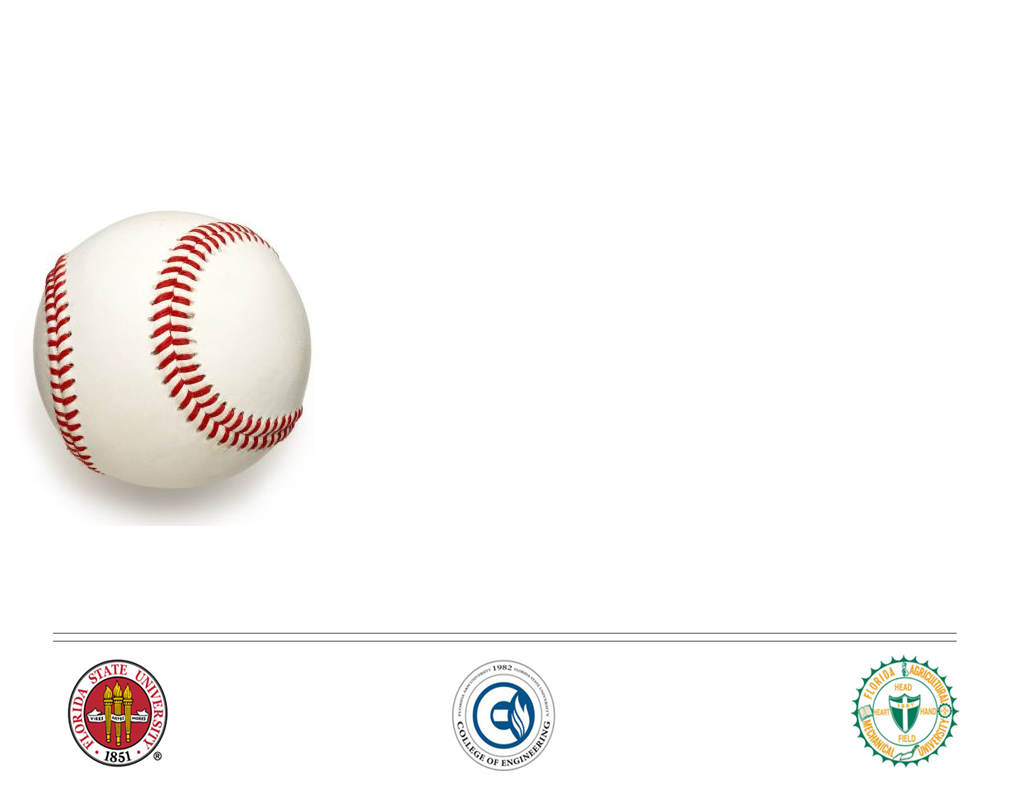 “Wear It” Impact Baseball Vest
Team Members
Garth Fletcher
Kyler Hast
Kyle Meredith


Maria Miro
Ryne Wickery
Cecilia Wong
Advisors
Dr. K. Amin
Dr. D. Olawale
Sponsor
Gavin Boone
February 13, 2014
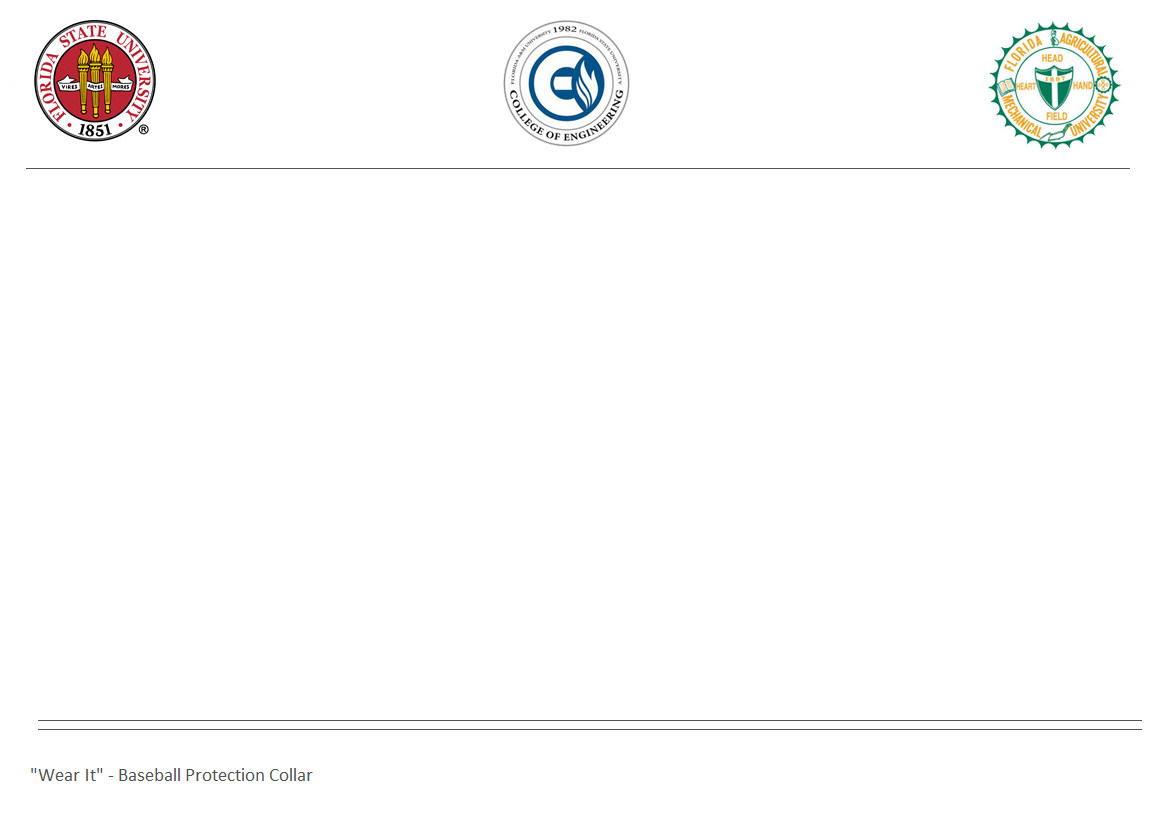 Overview
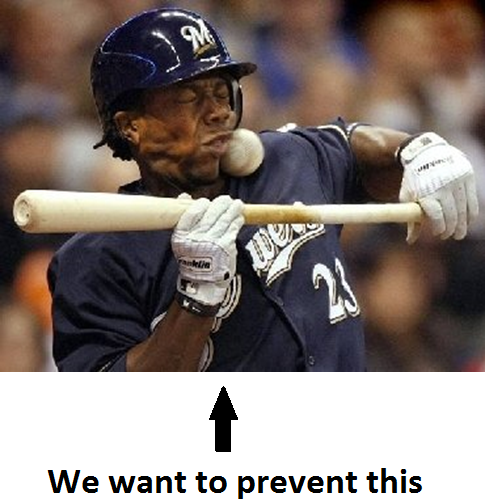 Background
Updated Scope
Analysis 
Design
Material Selection
Testing
Ergonomics
Updated Schedule
Kyler Hast
2
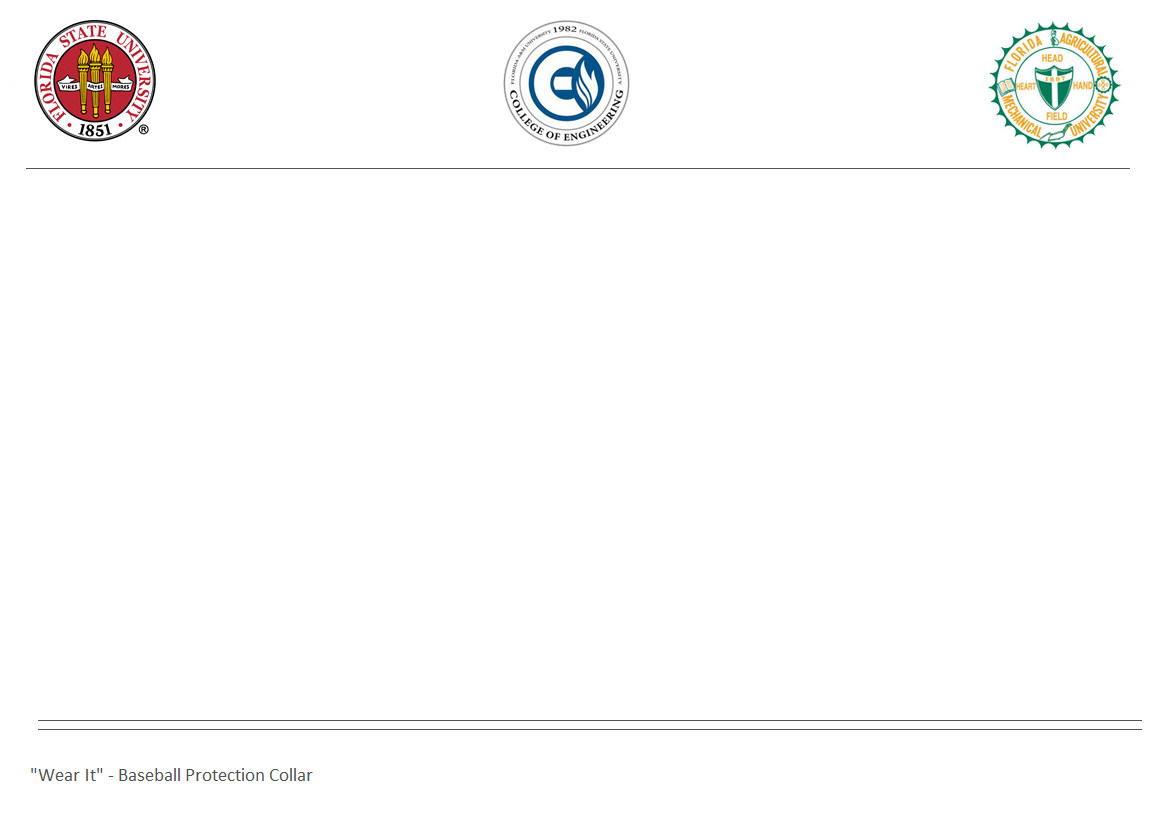 Background
Batter may incur severe or painful injuries from being hit by a baseball.

These types of injuries may deter younger children from playing baseball.

With an effective protective collar injuries to the spine and neck can be prevented.

No current protection is available for the neck region.
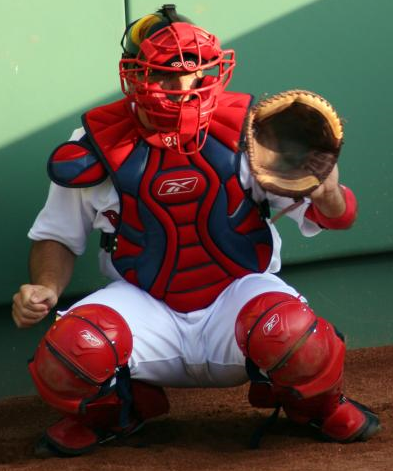 Kyler Hast
3
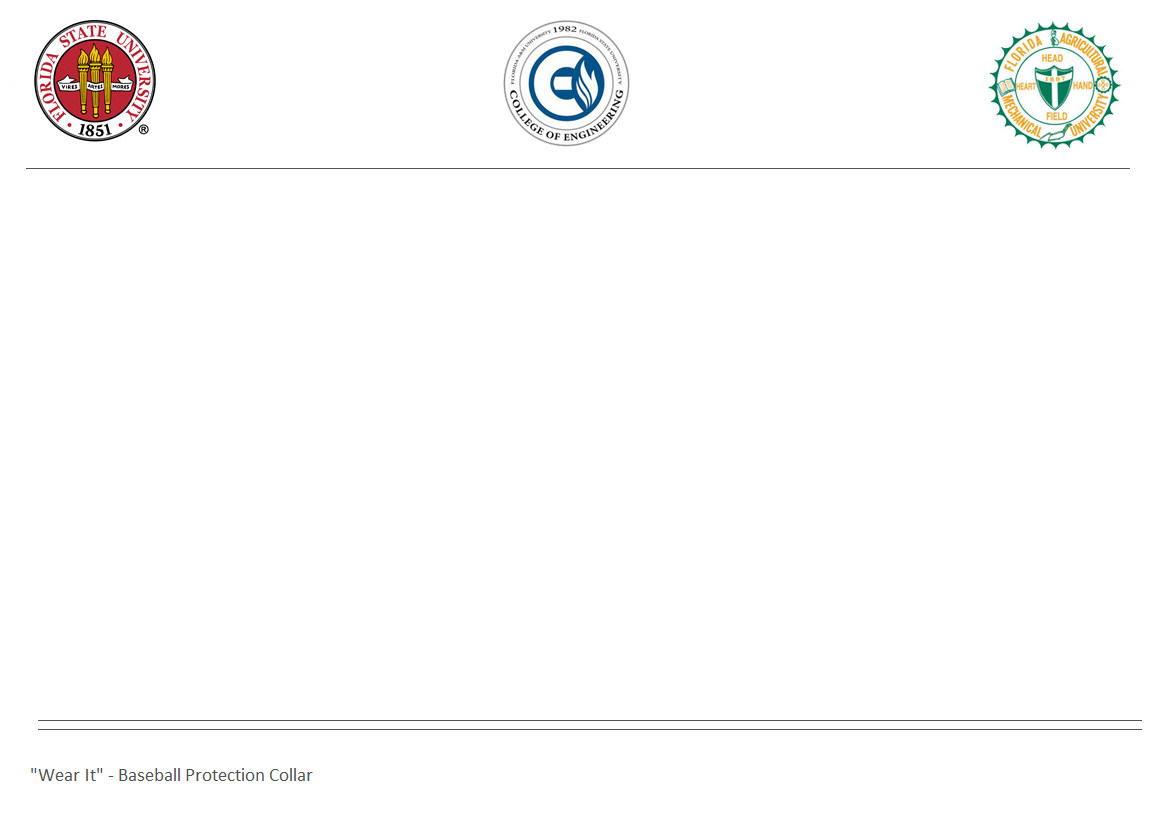 Updated Scope
Design a collar to prevent injury from baseball impact.

Design the collar so it does not hinder motion/performance.

Design collar to be integrated into current vests.
Kyler Hast
4
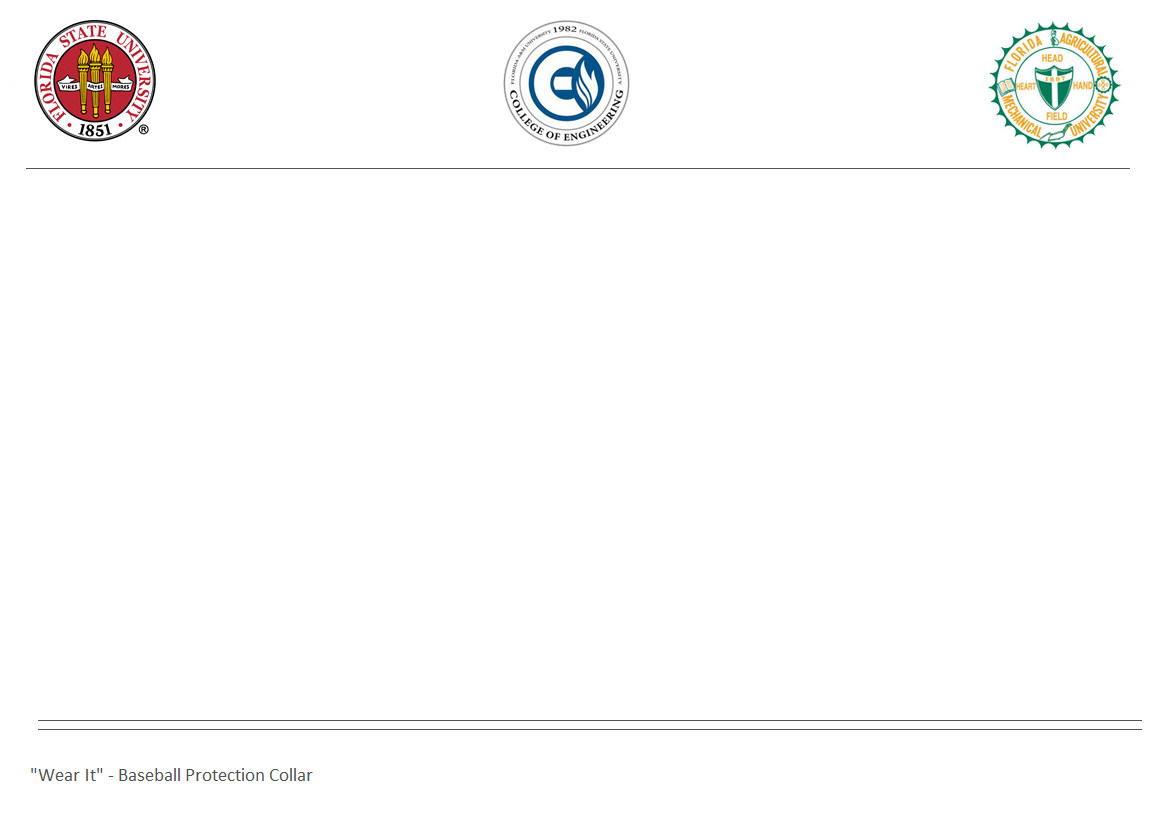 Analysis
Impact time 
2.455*10-3 sec
Force of ball at 100mph
2.581 kN (580 lbf)
Surface area of ball compressed
0.503 in2

Impact Energy = 141 J
Kyler Hast
5
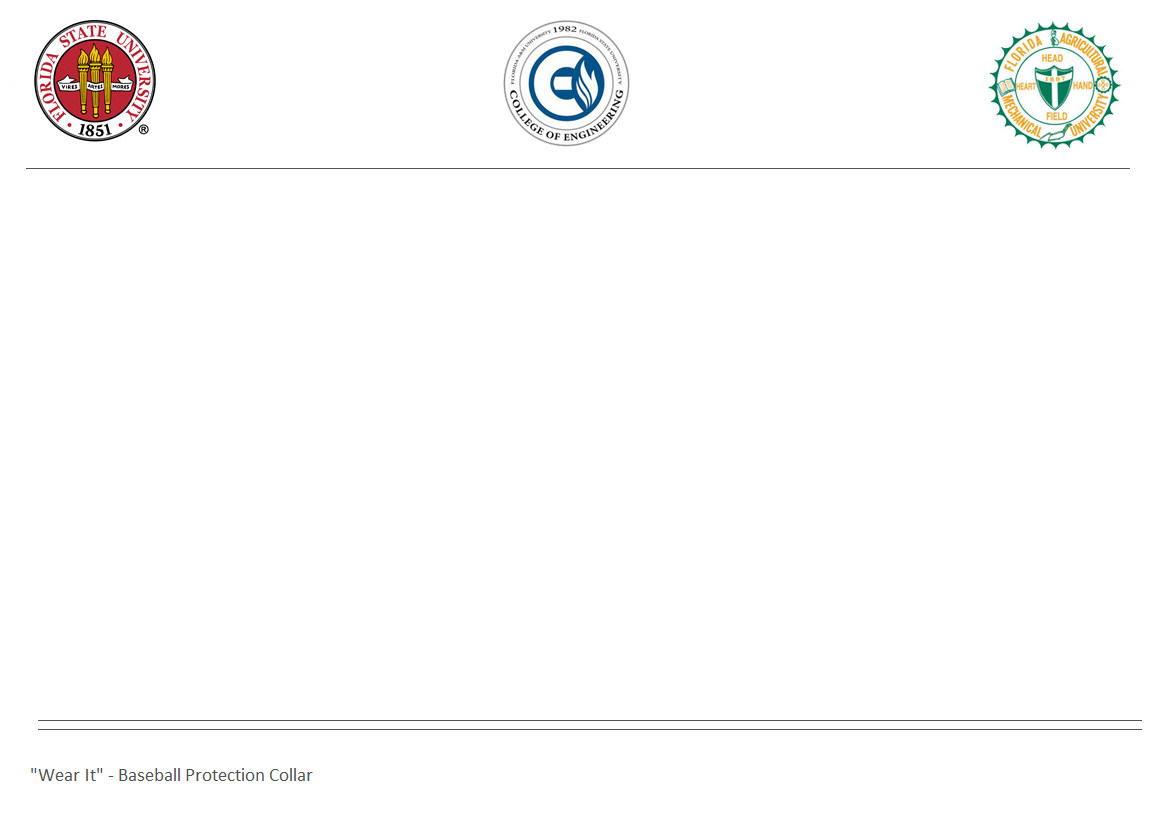 Collar Design
Final design will be selected from one of the following designs

Final selection will be based on finite element results
Ryne Wickery
6
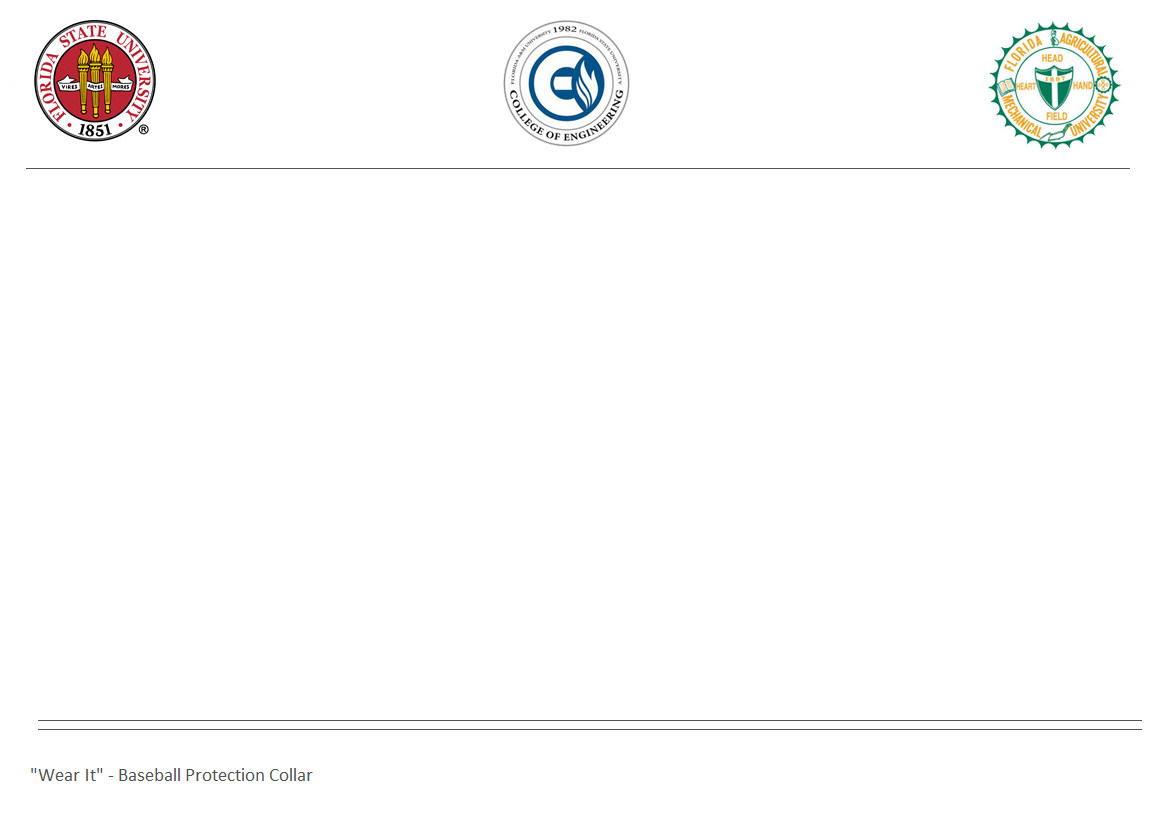 Crown Neck Plate
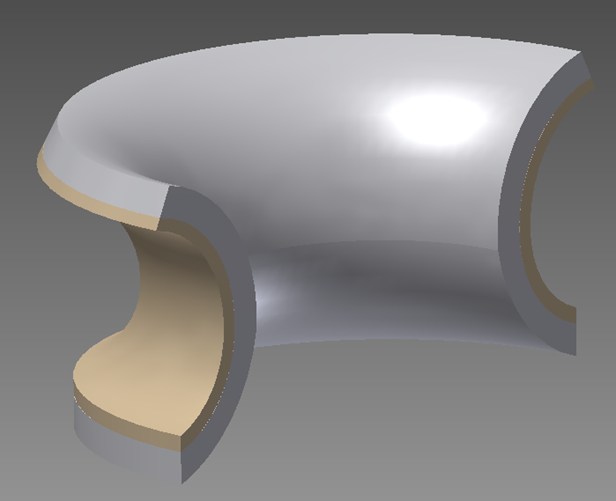 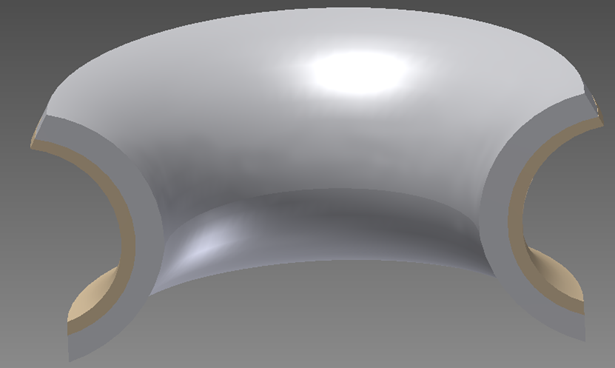 Ryne Wickery
7
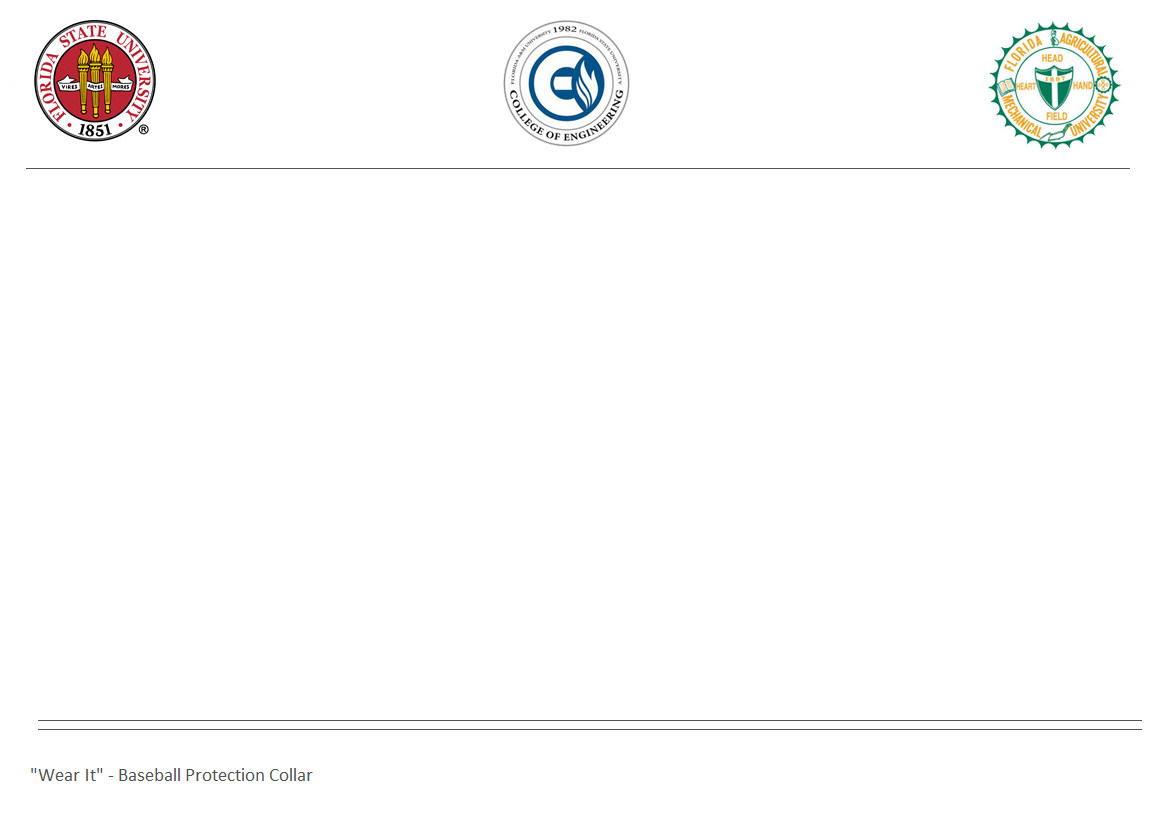 Arched Neck Plate
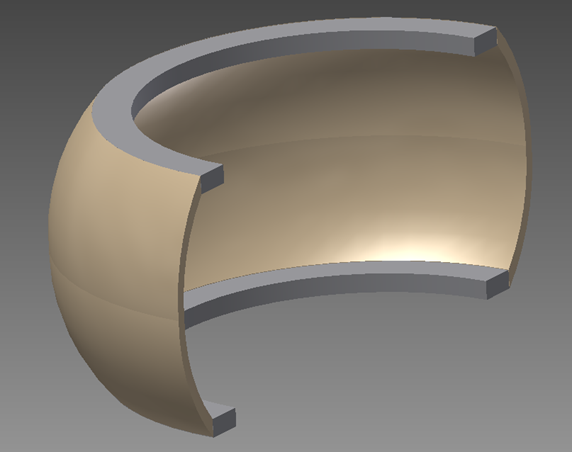 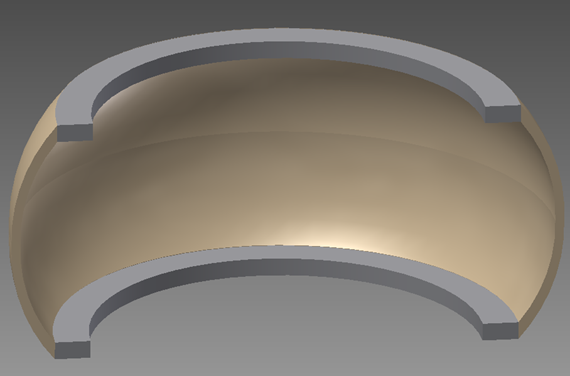 Ryne Wickery
8
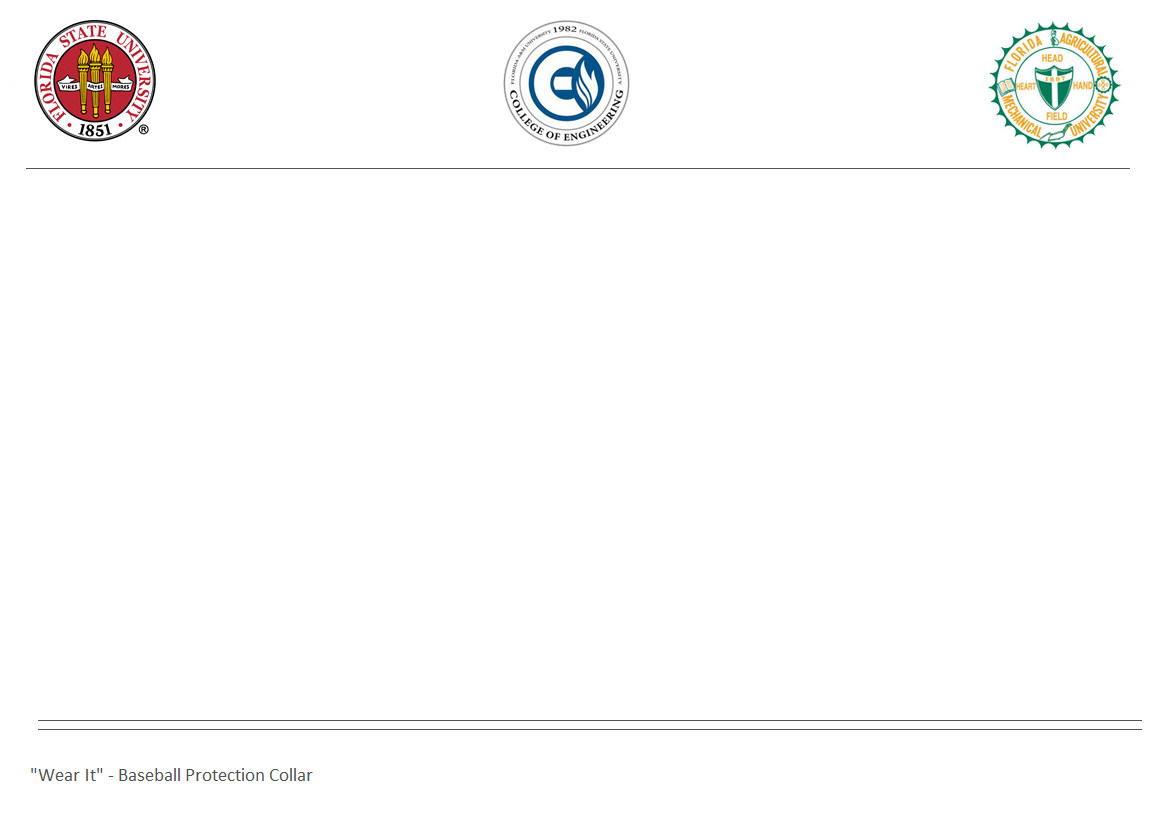 Flat Neck Plate
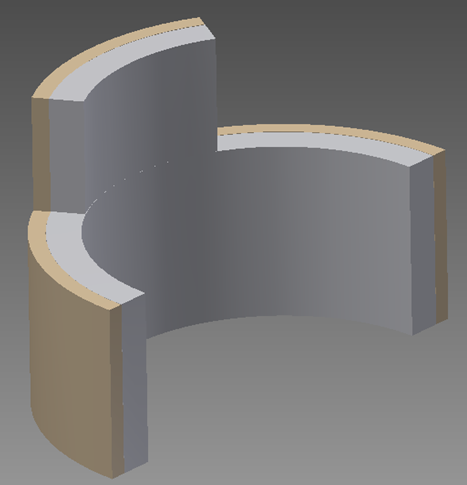 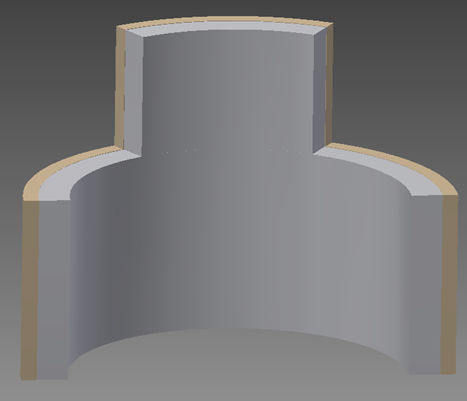 Ryne Wickery
9
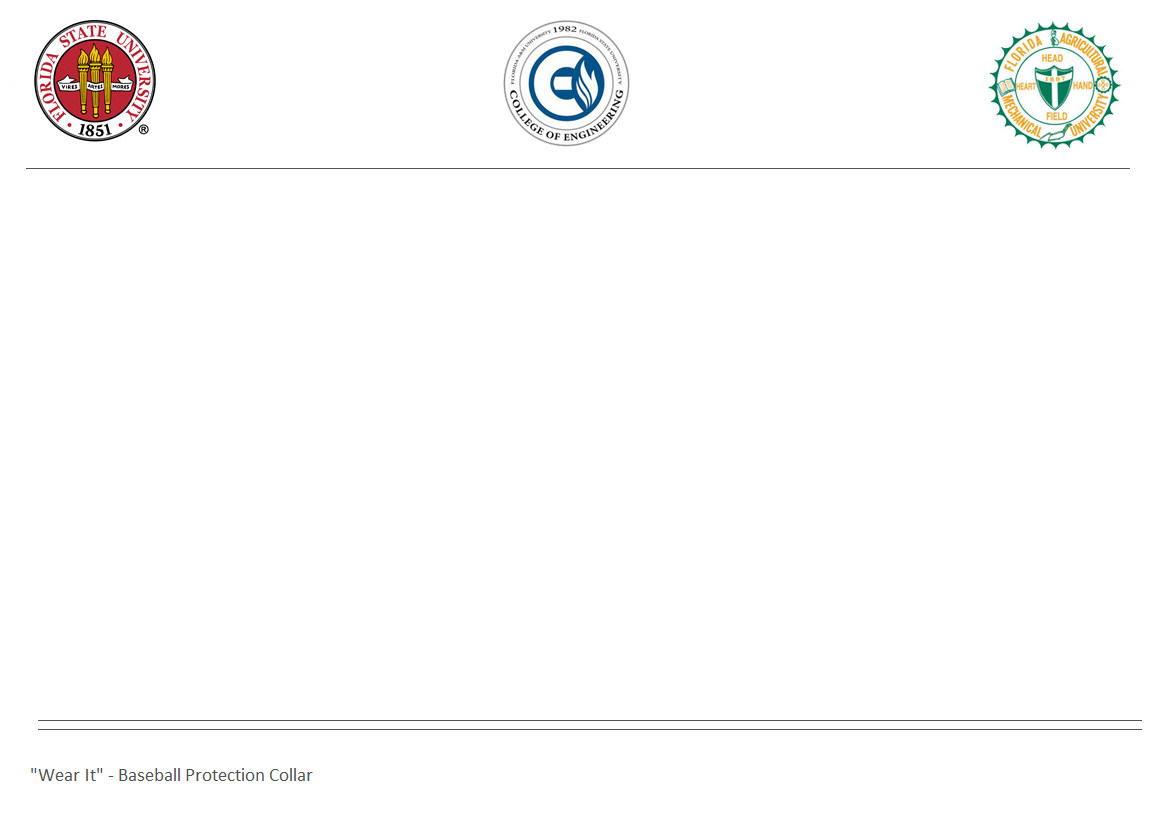 Final
Material Selection
Ryne Wickery
10
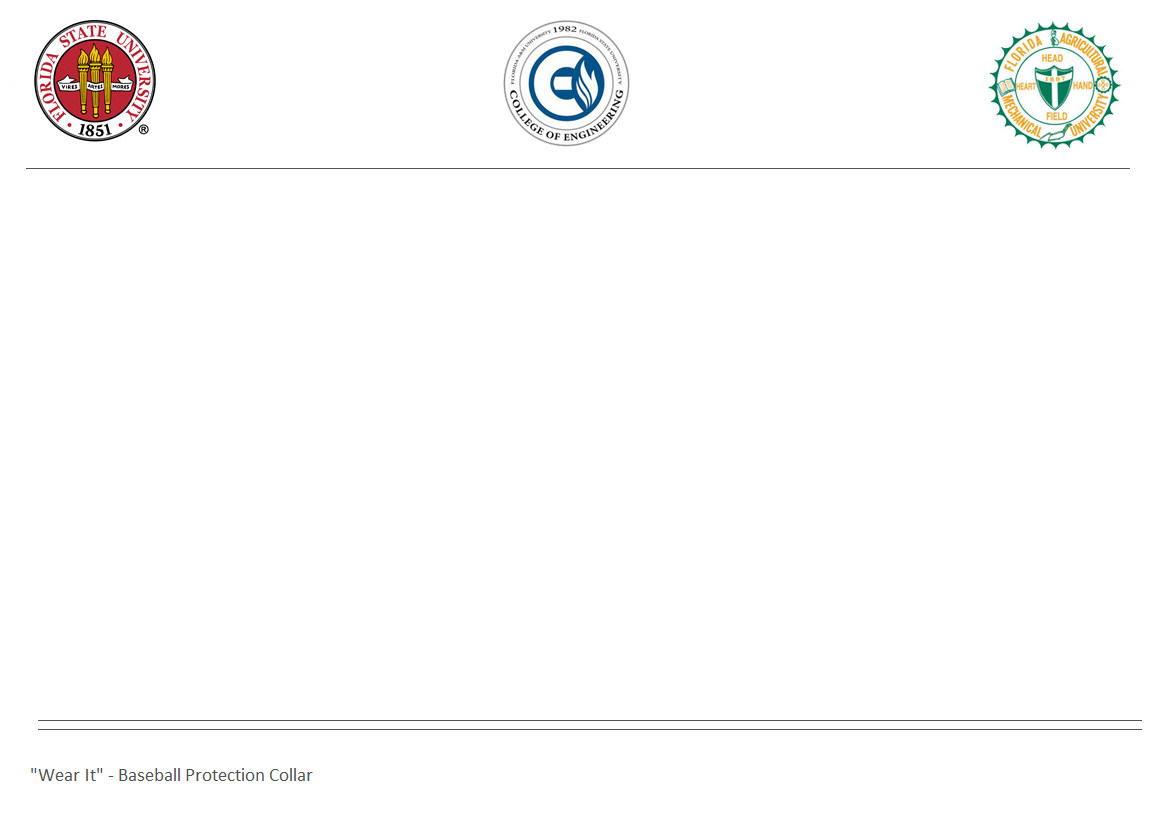 High Density Polyethylene
Will be used for the hard shell of the collar
Thermoplastic 
Relatively large strength-to-density ratio
Currently used in bull riding protection vests, and also in ballistic protection
Ryne Wickery
11
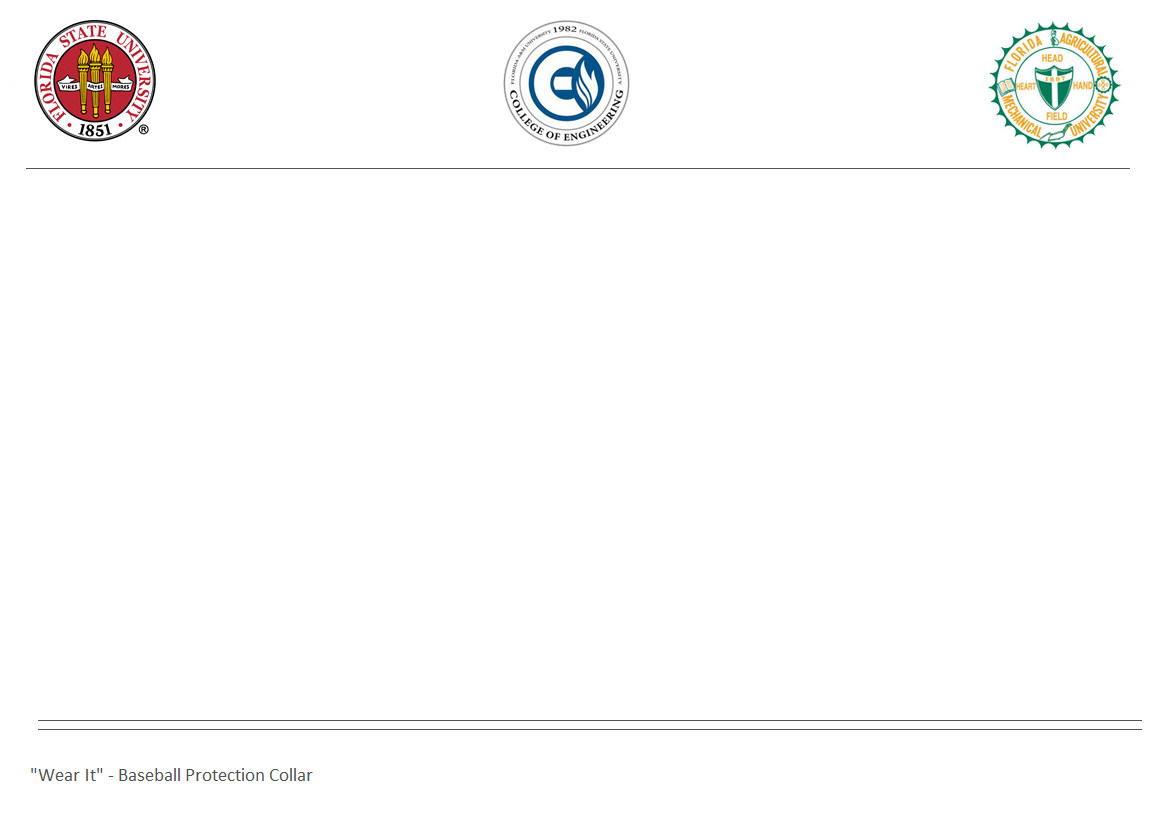 EVA Foam
Padding material for the collar 
Used in current protective gear
Water resistant
Won’t absorb sweat
Can be formed to collar shape 
Recoverable 
Relatively lightweight
Maria Miro
12
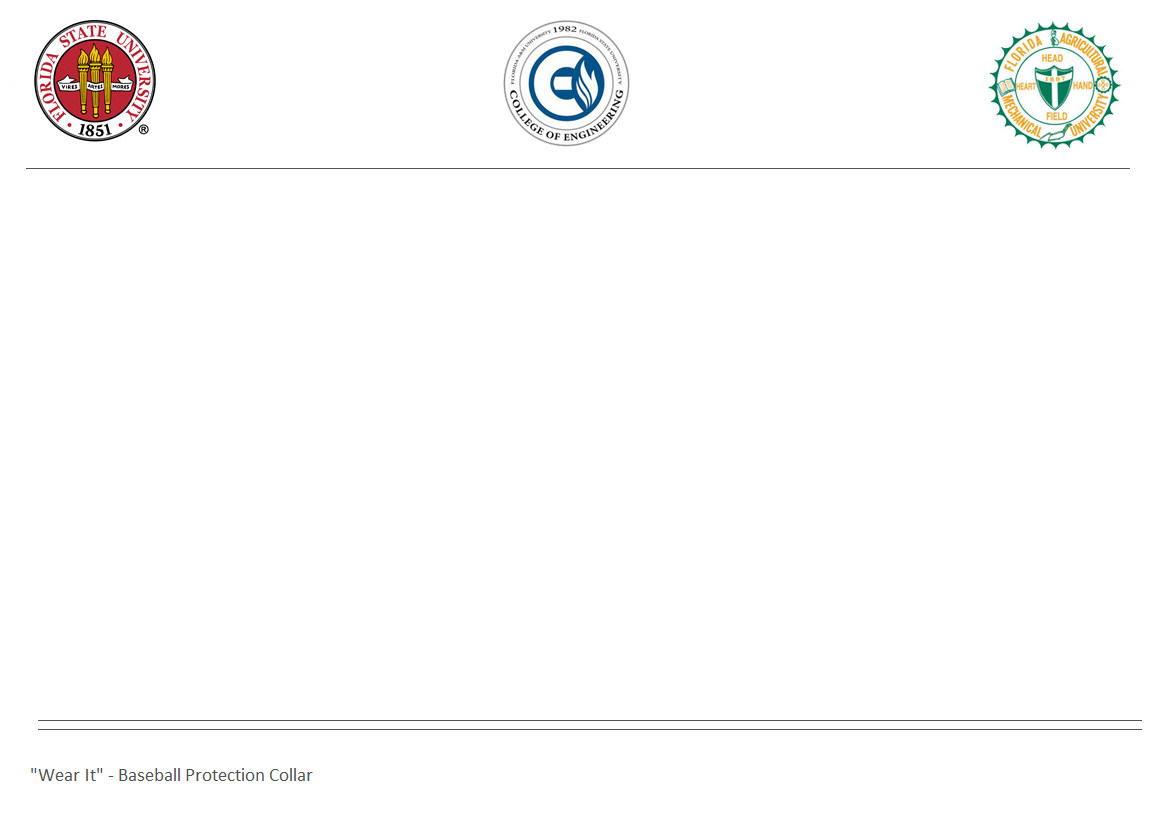 Ergonomics
Comfort 
Foam will be comfortable to player 
Fit
Thermoplastic, and elastic foam will allow collar to be molded as desired [Retain mobility] 
Safety 
Collar will protect player from damage caused by impact
Chemical
Polyethylene and EVA will not react with skin of player that would cause rash or disturbance.
Maria Miro
13
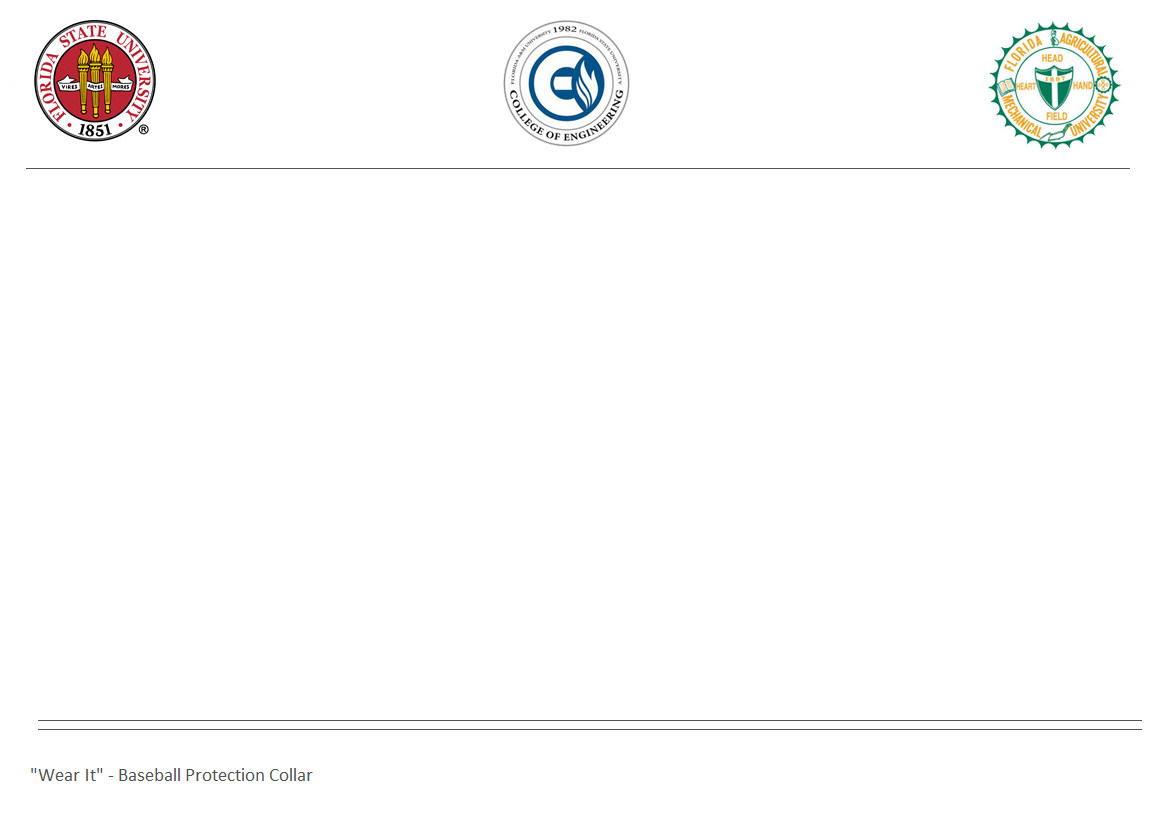 Future Plans
Finite Element Analysis
Will be used to Select Final Design
Will allow us to determine material dimension (thickness)
Procurement
Acquire material samples for compression testing
Compression Testing
Sample of Collar construction will undergo compression testing to mimic impact.
This will allow us to confirm conclusions from finite element analysis
Maria Miro
14
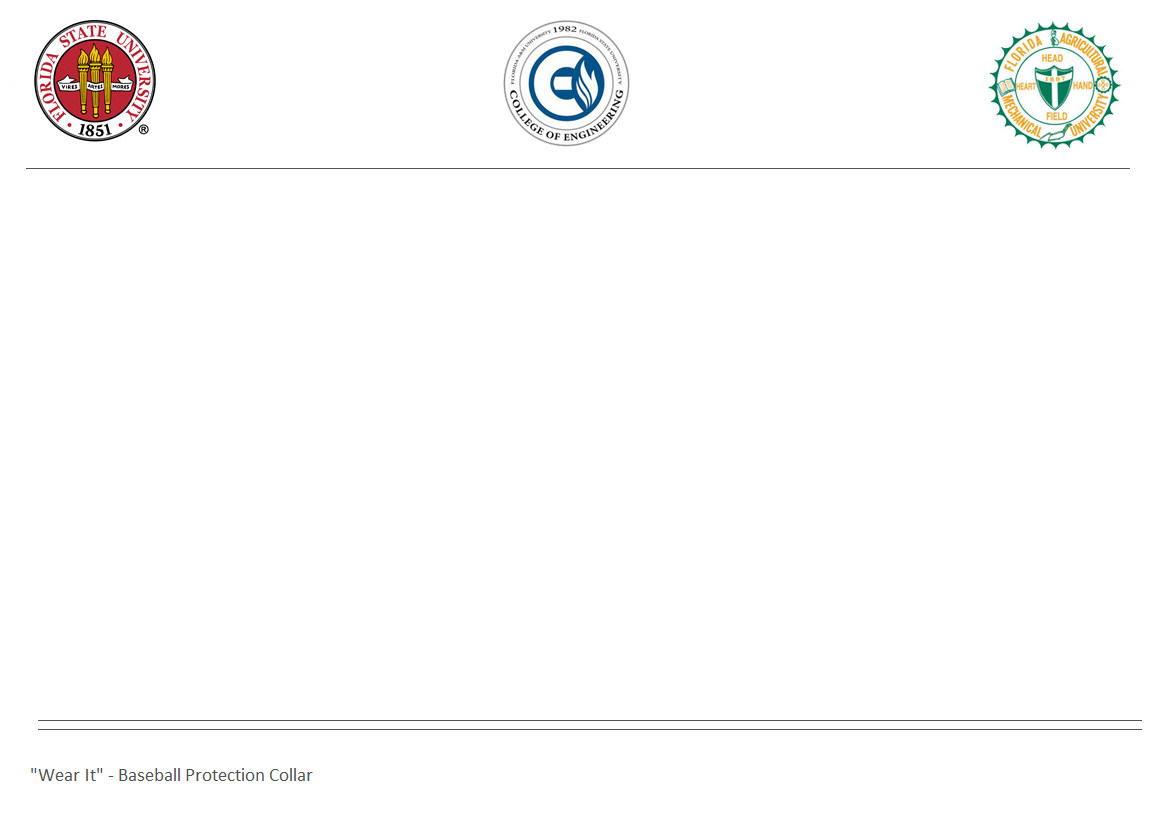 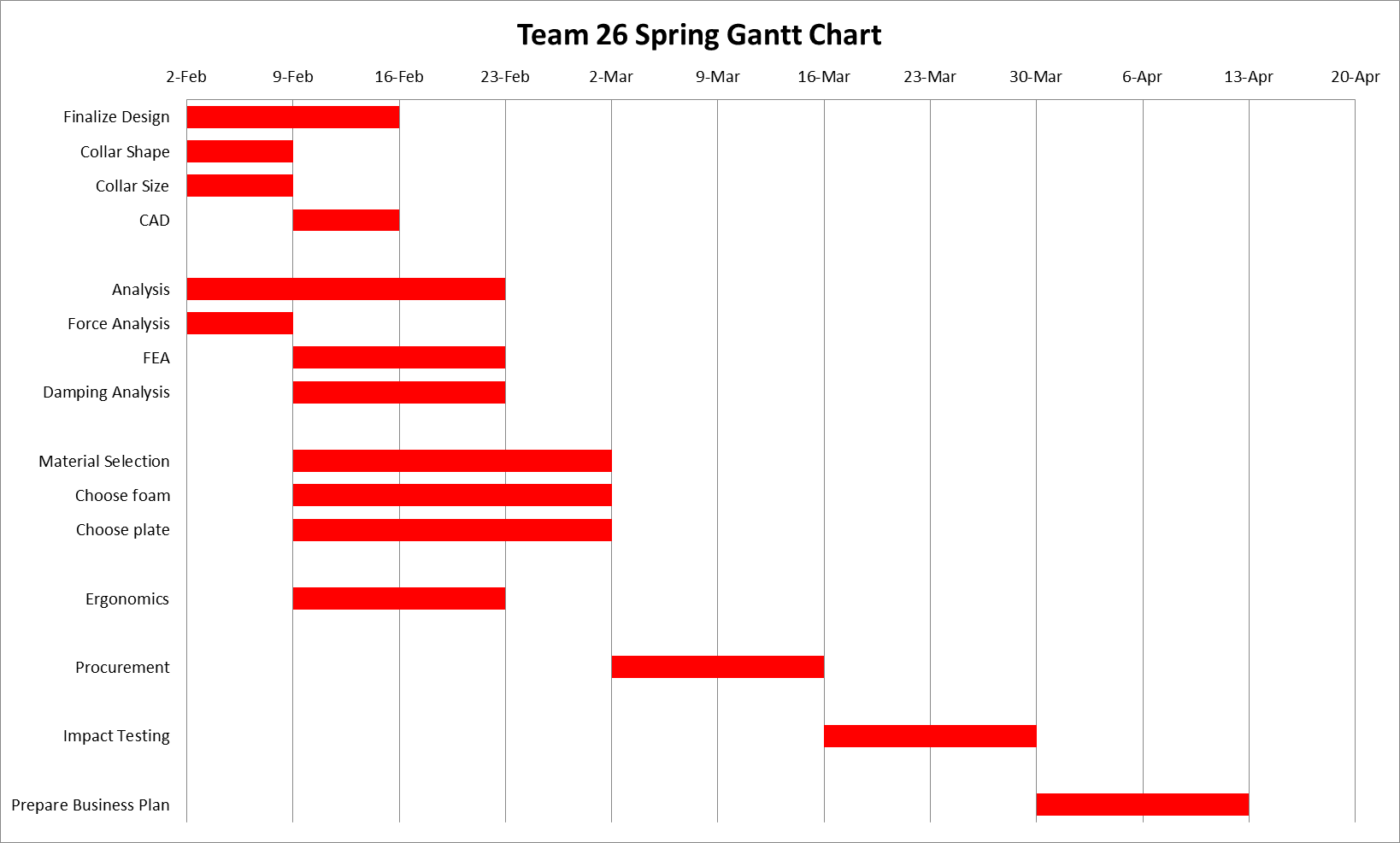 Maria Miro
15
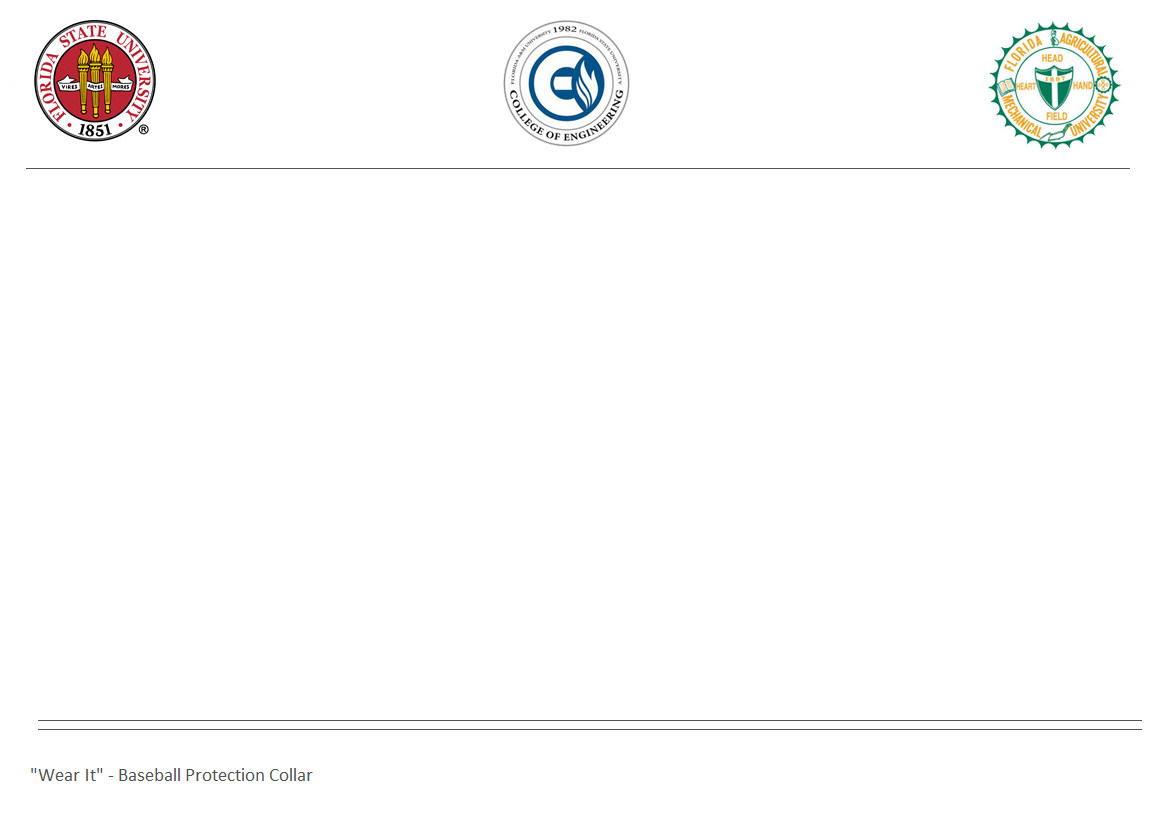 Questions?
16